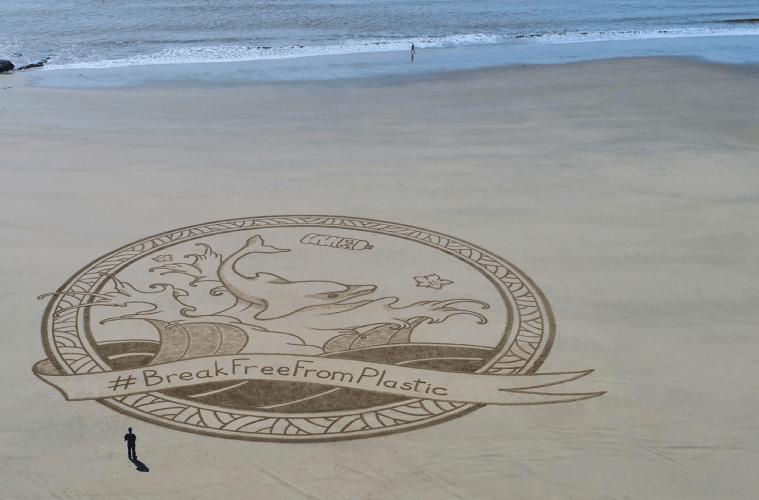 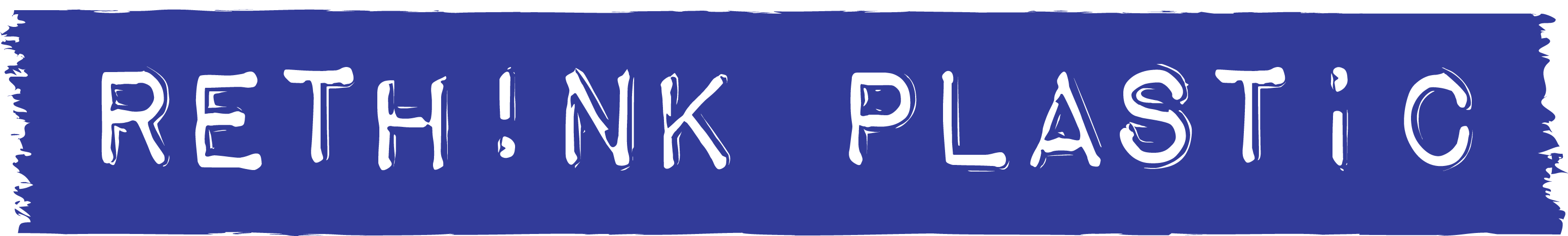 Delphine Lévi Alvarès 
Coordinator 
Break Free From Plastic Europe
Rethink Plastic alliance 

November 20
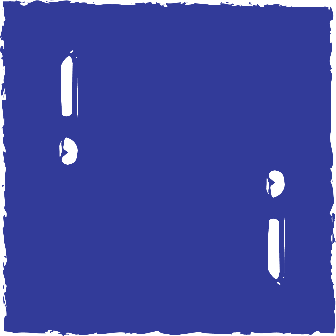 We are…
10 leading European NGOs representing thousands of active groups, supporters and citizens in every EU Member State, and bringing together policy and technical expertise all along the plastic value chain






The EU policy arm of Break Free From Plastic, the global movement envisioning a future free from plastic pollution, representing more than 1400 NGOs from across the world
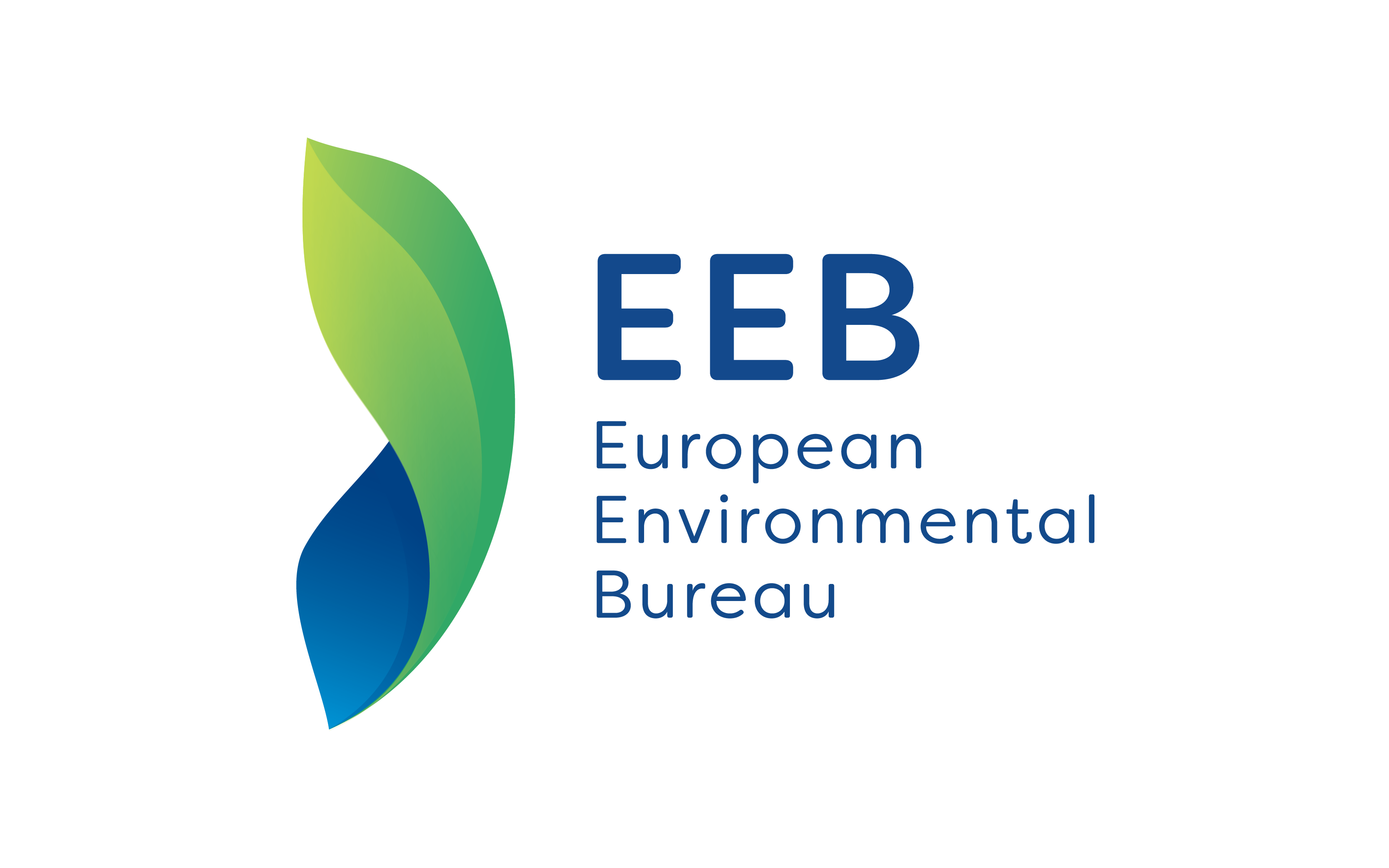 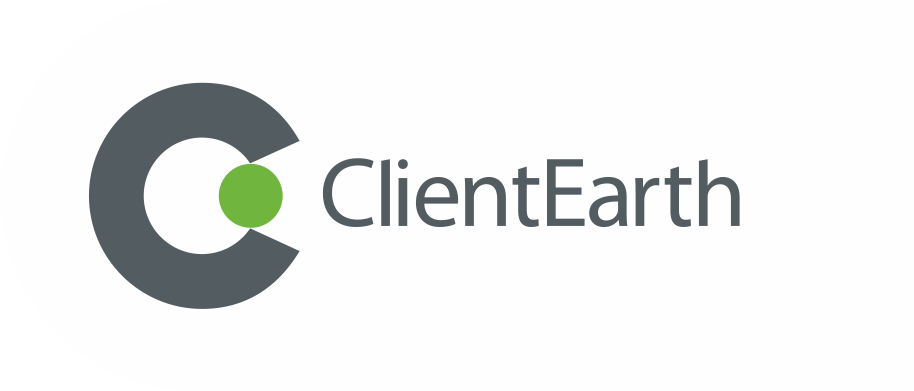 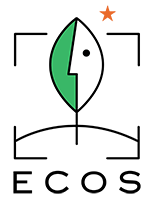 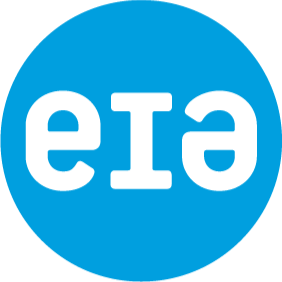 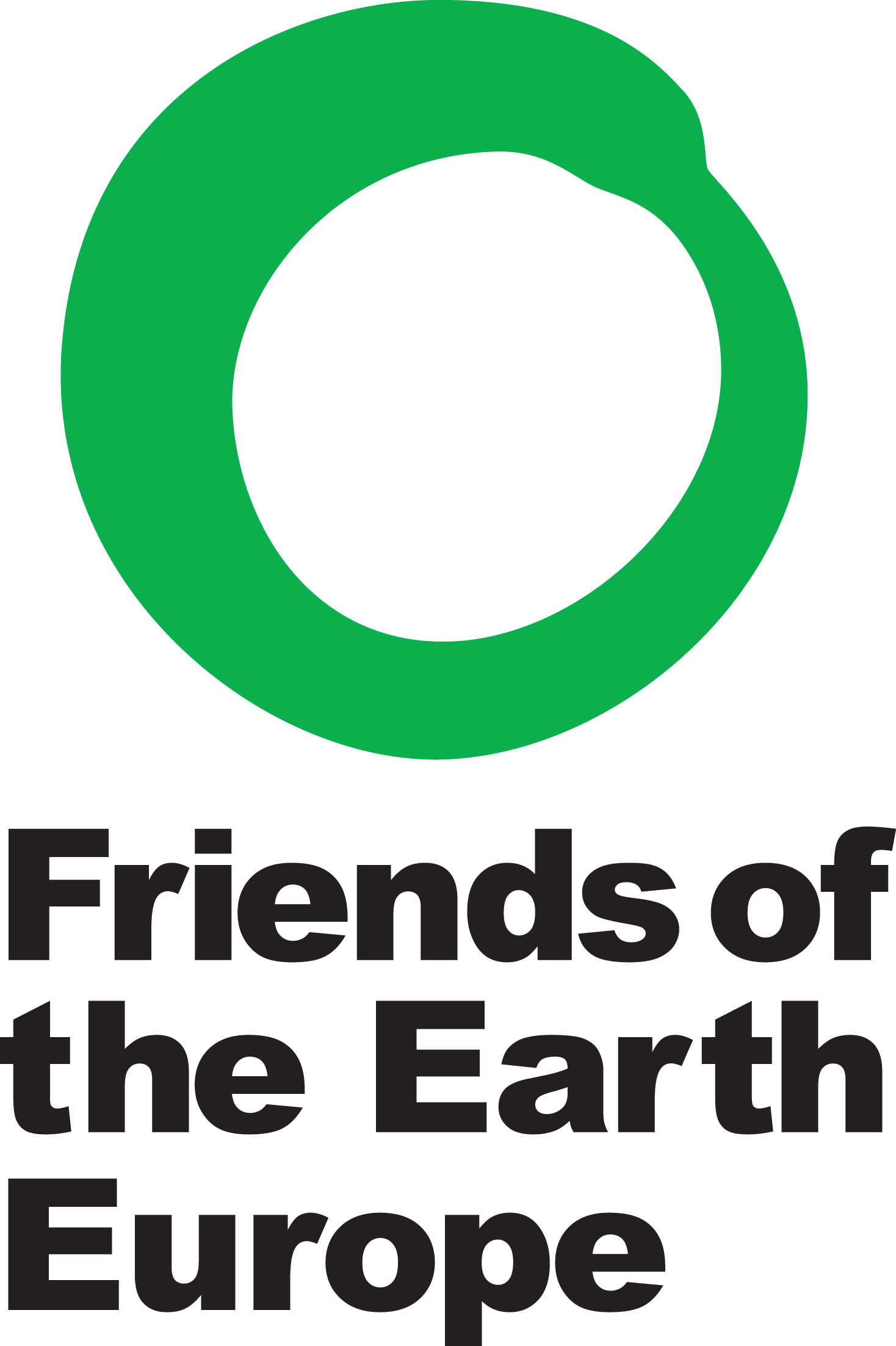 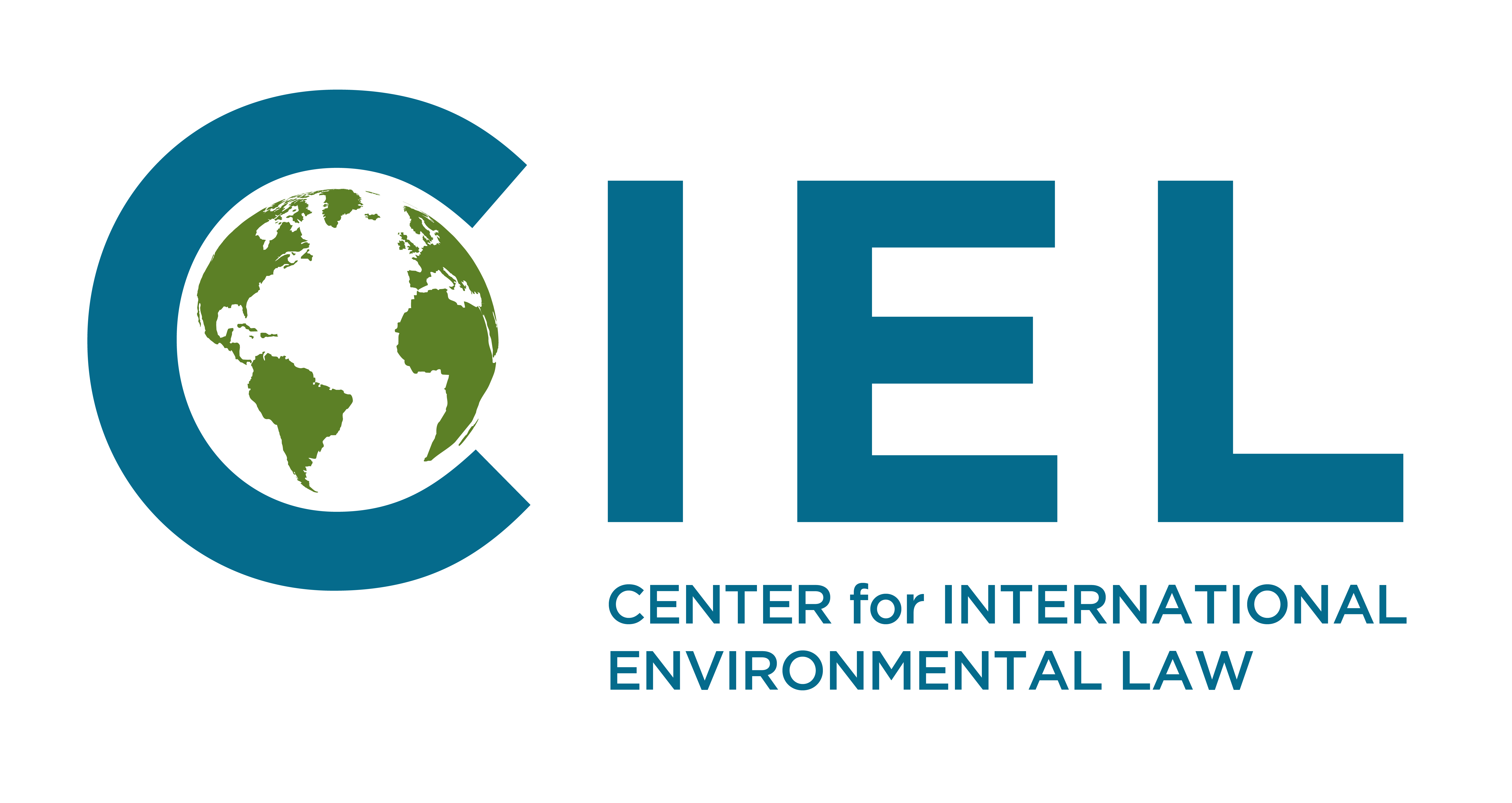 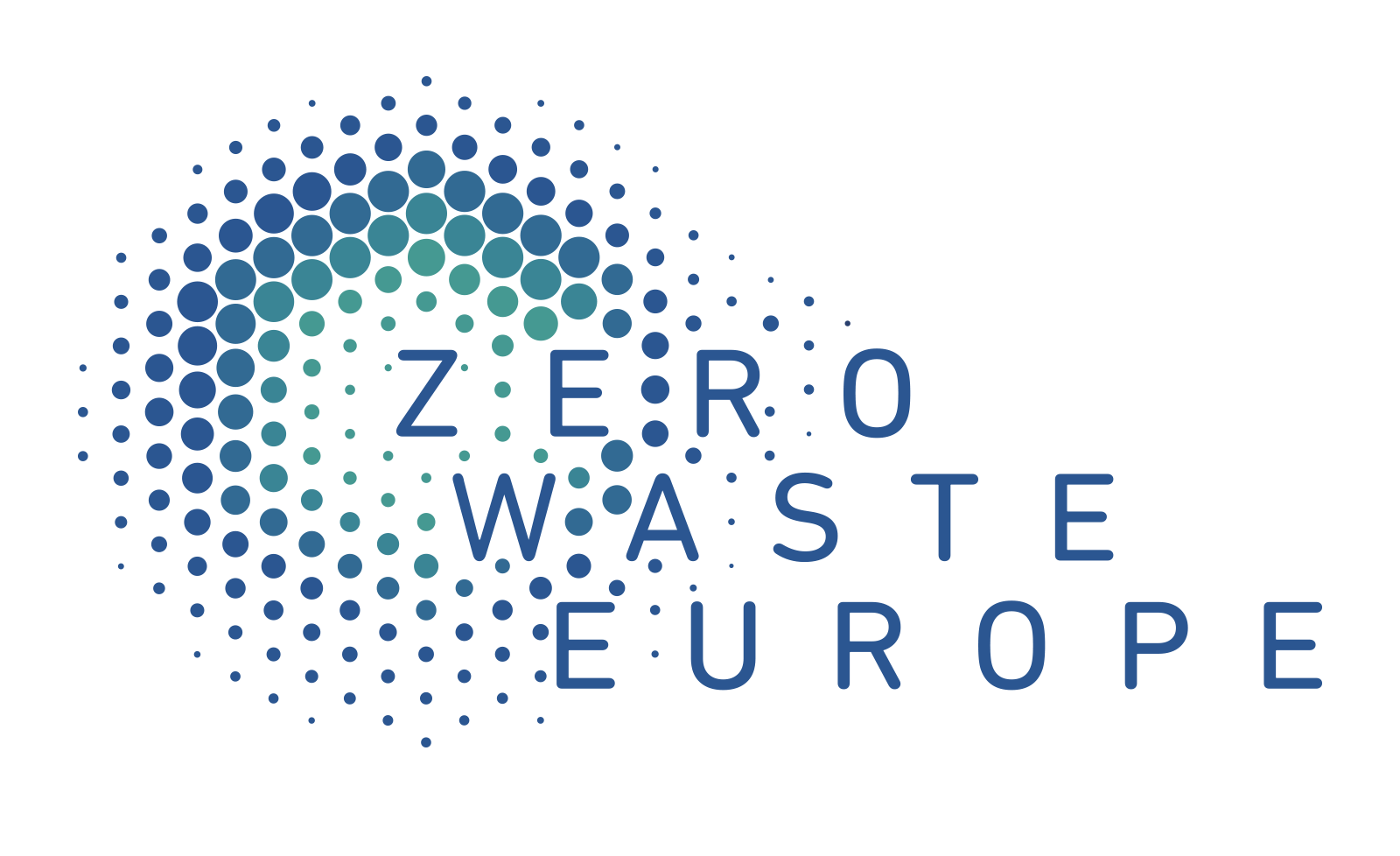 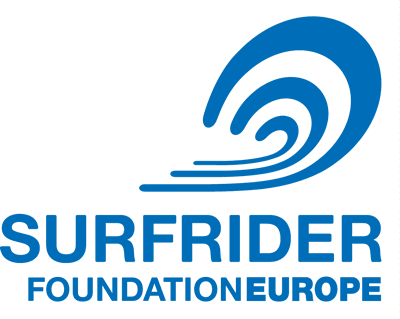 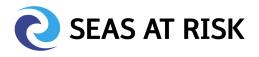 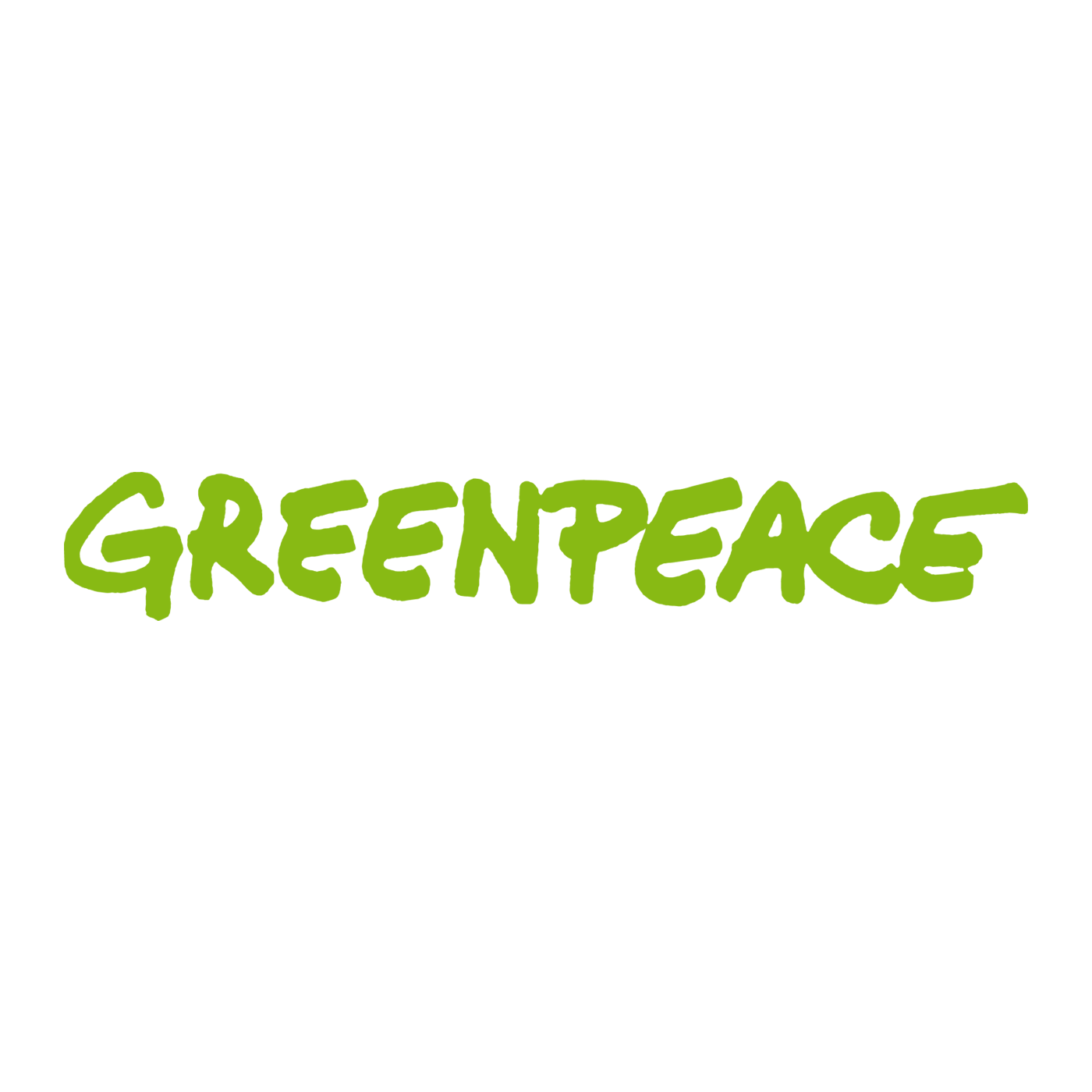 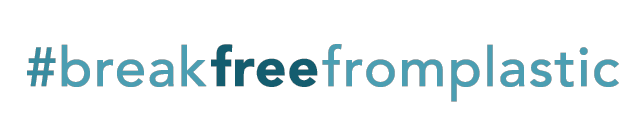 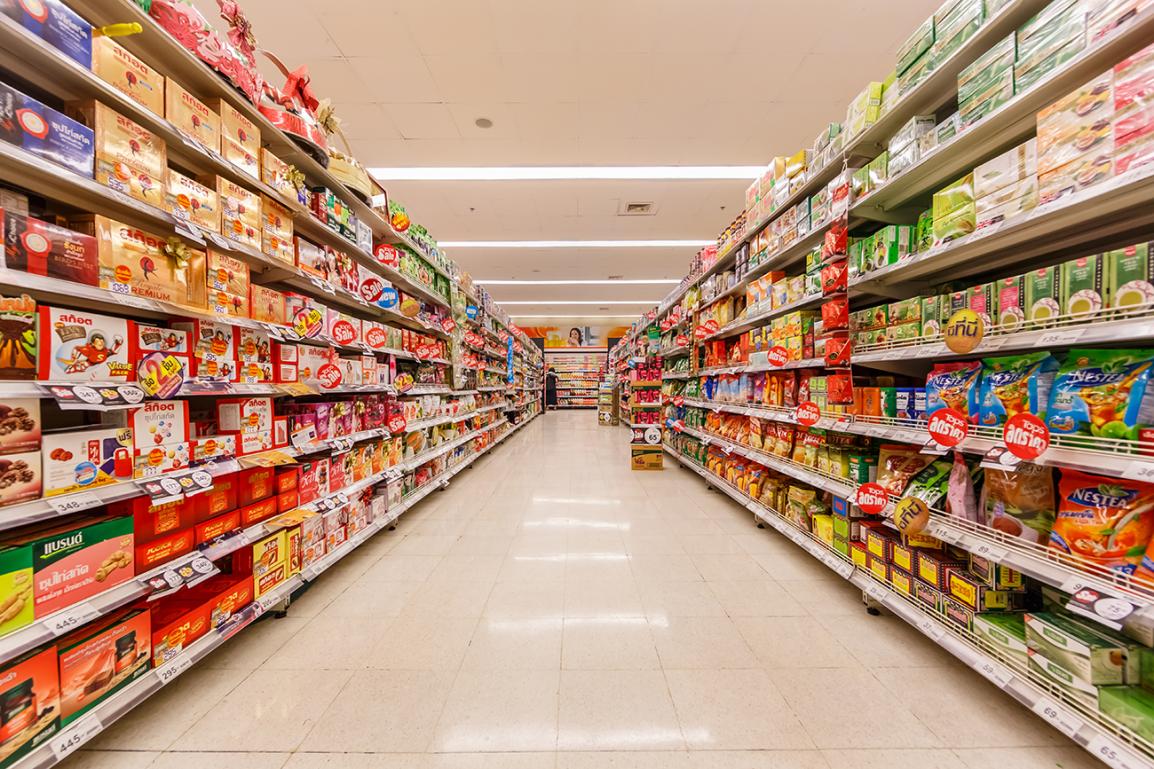 Where EPR has not helped circular economy
 Single-use over reusable
 Lightweighting
 Recycling over reduction
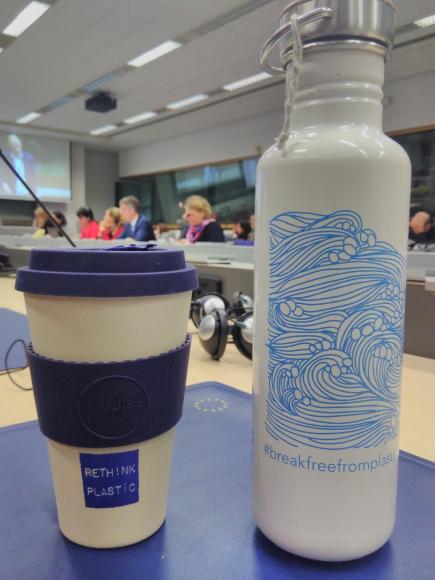 Where EPR can help circular economy
 Implementation of the waste hierarchy 
 Modulated fees according to ecodesign criteria
 Dialogue between the actors of the sector to phase out toxics and build the trust in the recycled plastic market
 Coverage of the cleanup and waste management costs
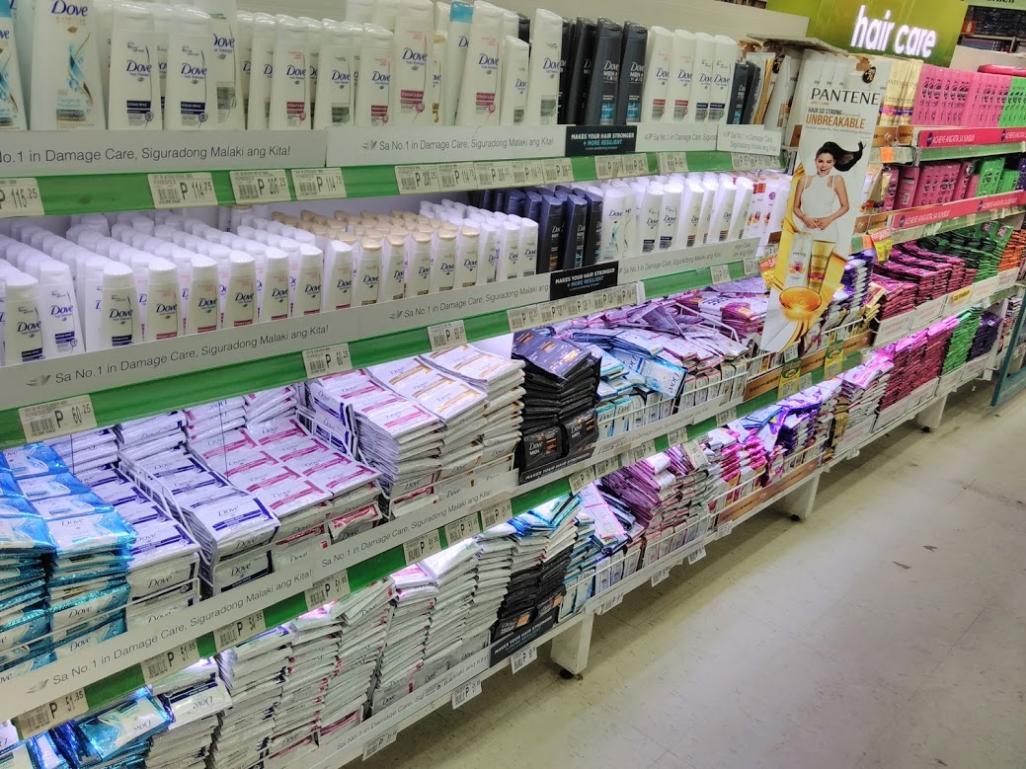 And beyond Europe?
 End double standards
 Take responsibility for the plastic pollution
 Include the informal sector in the discussion towards new EPR schemes
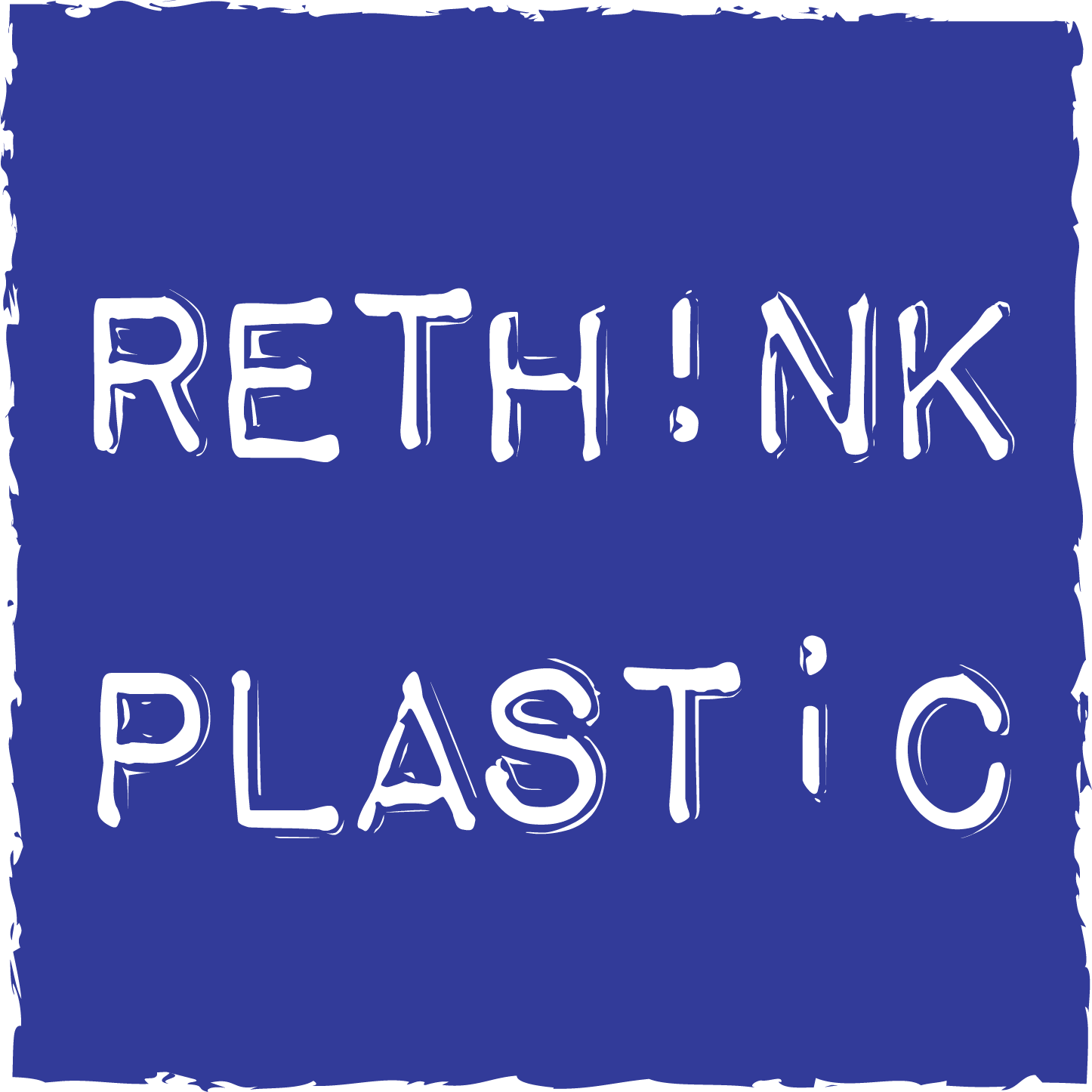 Delphine Lévi Alvarès 
Coordinator 
Break Free From Plastic Europe
Rethink Plastic alliance 
delphine@zerowasteeurope.eu
delphine@rethinkplasticalliance.eu